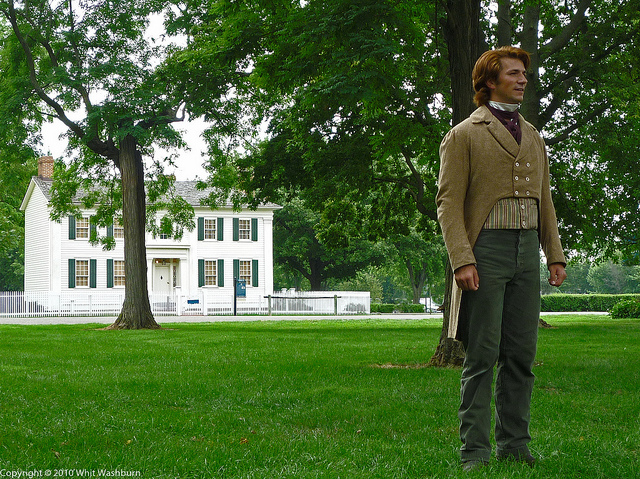 www.kevinhinckley.com
Be of Good Cheer
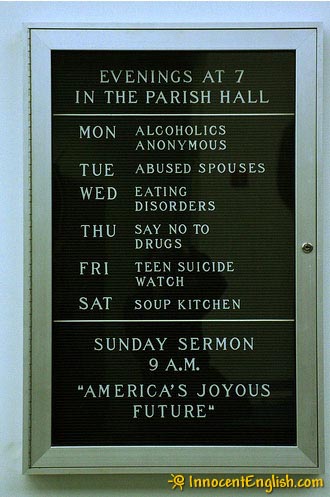 Welcome to Church
History
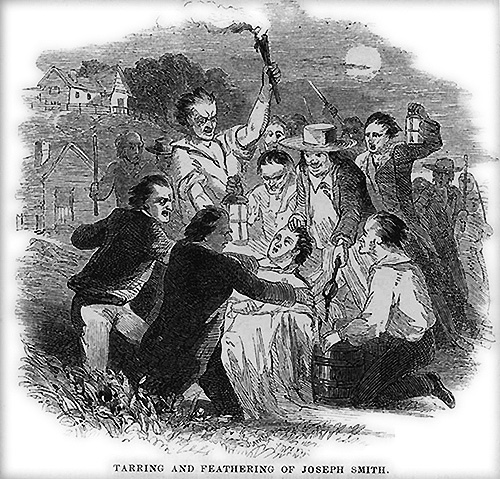 Tar and Feathered, March 24th
Sidney Rigdon hiding in Kirtland
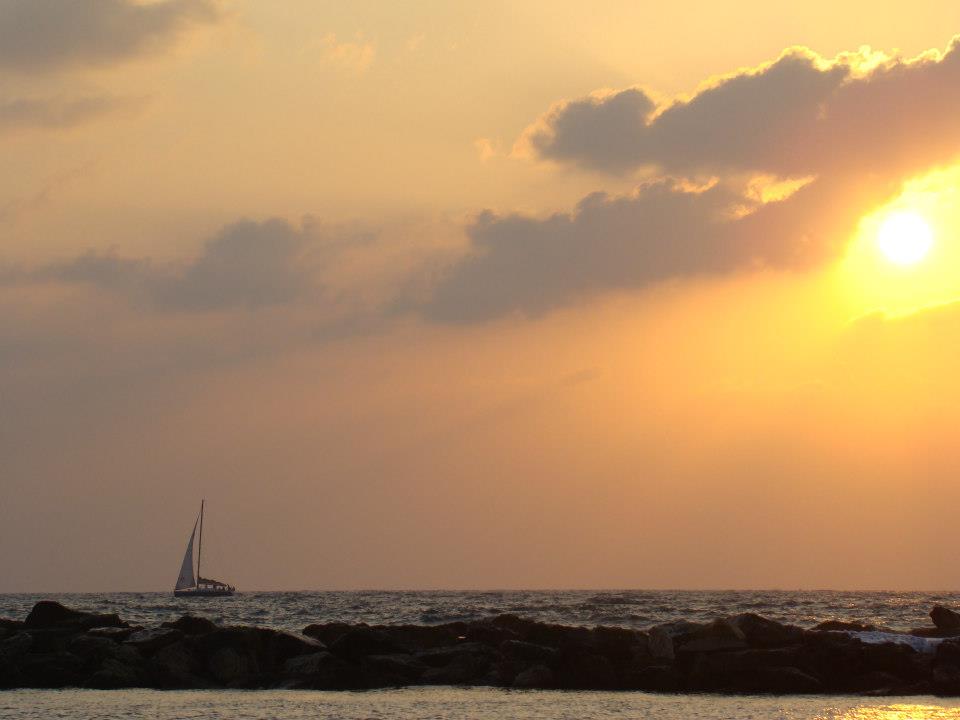 Earthlife in a nutshell
D&C 78:7
	For if:
		You will that I give unto a 	place in the celestial world
		You must prepare yourselves
	By:
		Doing the things which I have 	commanded you
		And required of you
Little Children
D&C 78:10-19
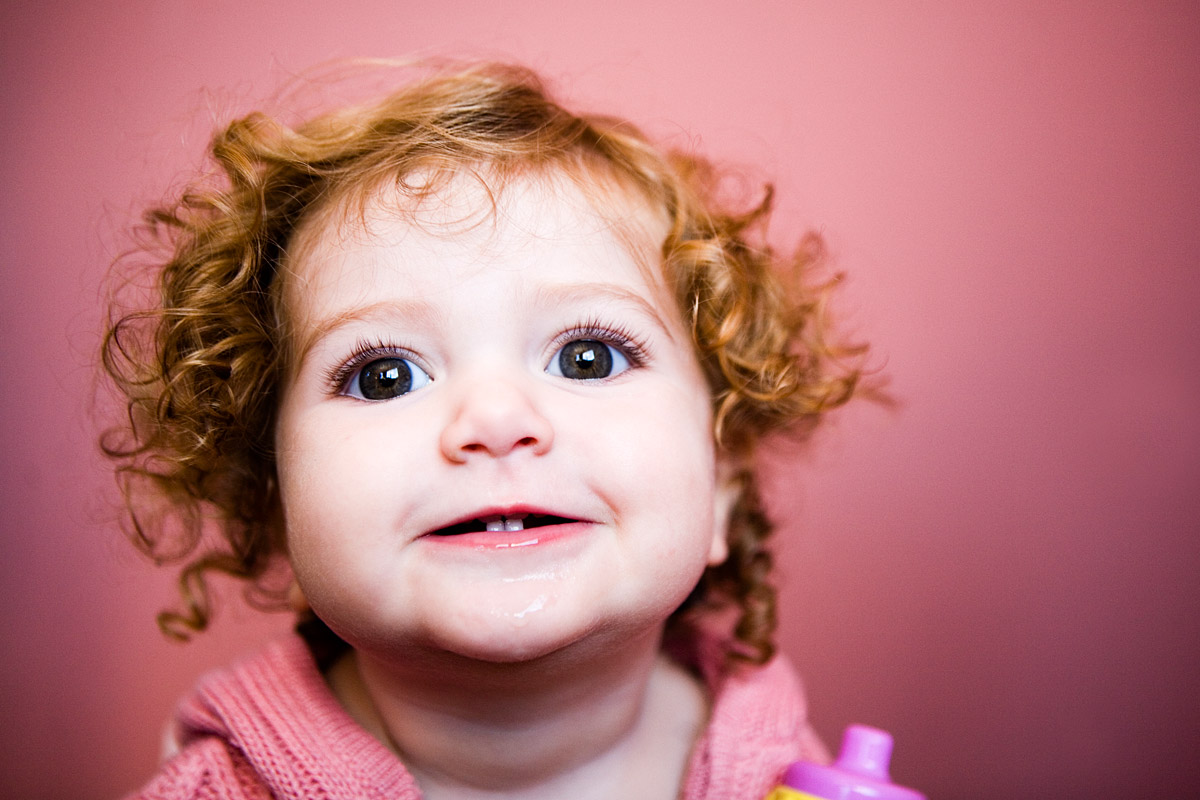 Sins
82:3,4
For of him unto much is given much is required; and he who sins against the greater light shall receive the greater condemnation.
Neal A. Maxwell
Of the many restored truths, God has surely given us enough and to spare. Soberingly, however, we have been told that “unto whom much is given much is required”. 
I hope we feel the cutting edge of the word required. It is used instead of the milder expected. 
Neither does the Lord say, “It would be nice if …” 
The word is required, bringing us back again to the need for submissiveness in discipleship. 
(“Becoming a Disciple,” Ensign, June 1996, 15)
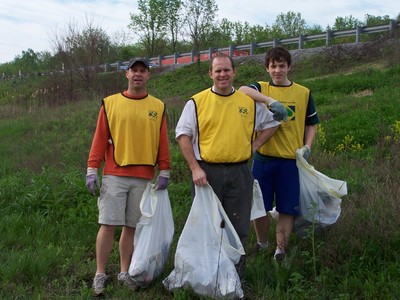 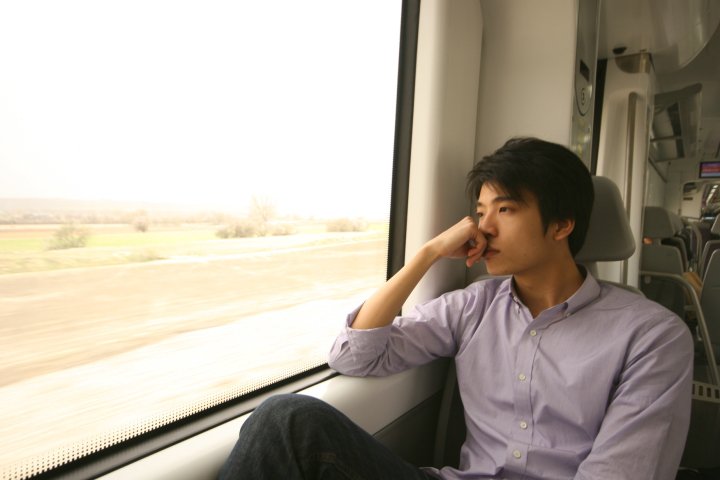 Sins and Prayer
82:3,4
For of him unto much is given much is required; and he who sins against the greater light shall receive the greater condemnation.
Ye call upon my name for revelations, and I give them unto you;
And inasmuch as ye keep not my sayings, which I give unto you, ye become transgressors
Much, much misunderstood!!
D&C 82:7
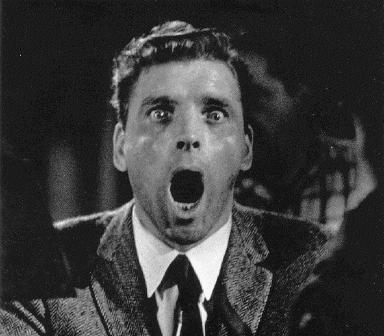 The Atonement
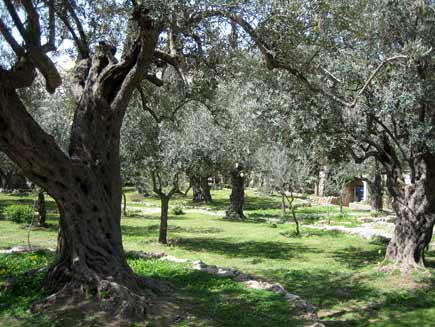 D&C 19
 Eternal punishment is God’s punishment.
 Endless punishment is God’s punishment.
 For behold, I, God, have suffered these things for all, that they might not suffer if they would repent;
 17 But if they would not repent they must suffer even as I;
Covenant State
(Son/Daughter of God)

Sin & Our Sorrow

His Grace + Gethsemne


Heirs of His Glory
(Celestial Kingdom)
Rebellious State
(Natural Man)

Willfully Sin

His Grace + Our Suffering

Kingdom of Glory
(Terrestial or Telestial
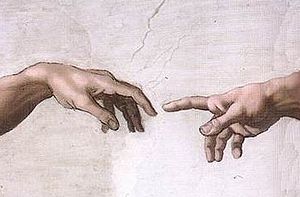 Finally
D&C 82: 8-10
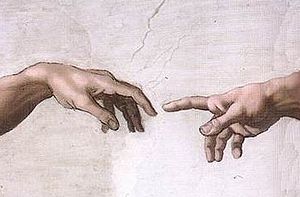 I give unto you a new commandment
	That you may understand my will…
				Or in other words
I give unto you directions
		How you may act before me
…that it may turn to you for your salvation
I the Lord, am bound, when ye do what I say
But when ye do not what I say, ye have no promise